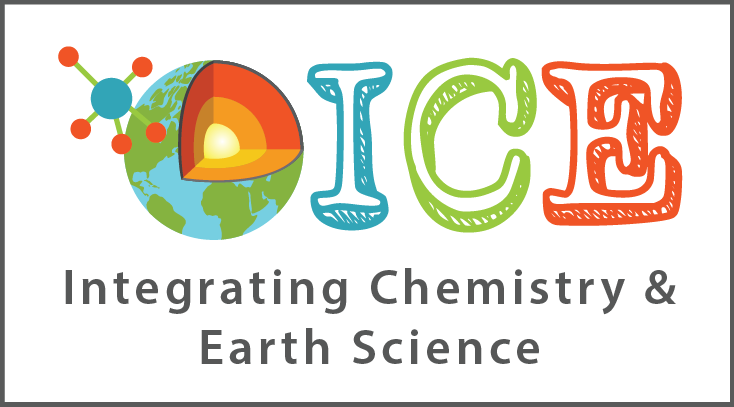 Watersheds in the Baltimore Region
WEATHERING, EROSION & DEPOSITION MODULE	
Lesson 4 – WEATHERING AND WATER QUALITY
Exploring Local Data
Source:  Bird, Darcy L., PM Groffman, CJ Salice, J Moore. (2018). Steady-State Land Cover but Non-Steady-State Major Ion Chemistry in Urban Streams. Environmental Science and Technology.  14:31:55
Pondbranch
Gwynnbrook
Baisman
Glyndon
McDonogh